Многочлен
Работу выполнила: Филиппова Анна, ученица 7 «А» класса МБОУ СШ №1, г. Архангельск, Архангельской области.
Руководитель: Куприянович Марина Олеговна, учитель математики высшей квалификационной категории, МБОУ СШ №1, г. Архангельск, Архангельской области, 2015 год.
Что же такое многочлен?
Многочленом называют сумму одночленов.
Одночлены, входящие в эту сумму, называют членами многочлена.
Одночлен также является многочленом.Число нуль называется нулевым многочленом.
Примеры:
1)а+b+ab+bc
2)0
 3)y+xy+x
3)x
4)-4ab
История появления многочлена
Рассматривая разложение многочленов на множители, возникает вопрос: «А как это было у древних?» Ни у древних египтян, ни у древних вавилонян в алгебре не было букв. У древних греков величины обозначались не буквами или числами, а отрезками прямых. Они говорили не «а2», а «квадрат на отрезке», не «аb», а «прямоугольник, содержащийся между отрезками». Если обратиться к первому дошедшему до нас теоретическому трактату по математике - знаменитым «Началам» древнегреческого математика Евклида, жившего в Александрии в III веке до н.э..
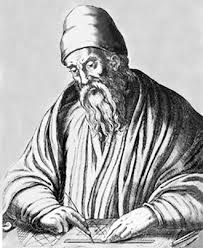 Свойство многочленов №1Члены многочлена можно менять местами.Например:a+b=b+a
Свойство многочленов №2К многочлену можно прибавить ноль, и он не меняется.Например:a+0=a
Свойство многочленов №3В многочлене можно приводить подобные слагаемые.Например:a+a=2a
Библиография1. http://nachalo4ka.ru/shablonyi/2. http://www.microarticles.ru/article/storija-pojavlenija-mnogochlena.html3.https://www.google.ru/search?q=%D0%B5%D0%B2%D0%BA%D0%BB%D0%B8%D0%B4&newwindow=1&rlz=1C2KPLA_enRU668RU668&biw=1366&bih=667&noj=1&source=lnms&tbm=isch&sa=X&ved=0ahUKEwiL_52uwPfJAhVDEHIKHeLWCEQQ_AUIBygB4. Алгебра. 7 класс: учеб. Для общеобразоват. Учреждений / A45 [С. М. Никольский, М.К. Потапов, Н.Н. Решетников, А. В. Шевкин]. 9-е изд. – М.: Просвещение, 2009. – 272 с.: ил. – страницы 73,74,75.